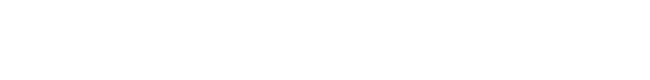 INTRODUCING…HOSPITALITY & TOURISM
LMI CONFERENCE 
JAN 2025
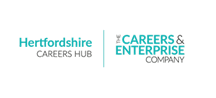 INTRODUCING…
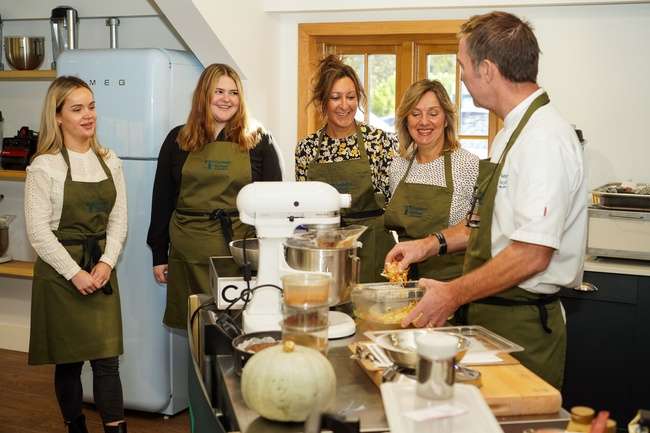 321,000 businesses in the UK tourism industry, generating over £150 billion every year
3.6 million people employed by the UK tourism industry
42,973 estimated actual jobs in Hertfordshire supported by tourism and hospitality
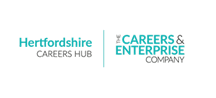 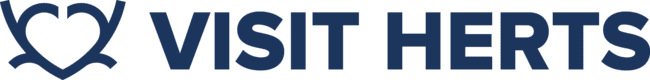 [Speaker Notes: A core component of domestic tourism in the UK is people holidaying at the beach or in the countryside. This moves £25bn per annum from urban to rural and seaside economies (£50bn per annum if expenditure in small towns and by overseas visitors is included) and represents the largest non-governmental redistribution of wealth in the UK, making tourism a key mechanism for levelling-up.]
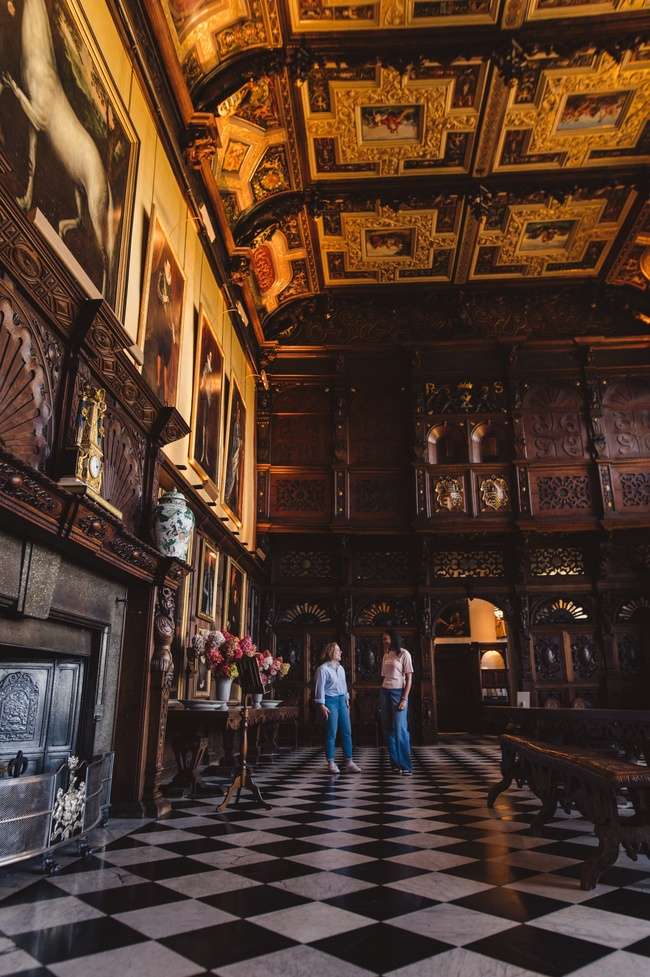 TRUE OR FALSE?
Tourism and hospitality is the UK’s 3rd largest employer
Jobs in tourism and hospitality account for 6% of all jobs in Hertfordshire
The VAT paid by international visitors on each Boeing 777 landing at Heathrow is the same as the annual salary for two NHS nurses.
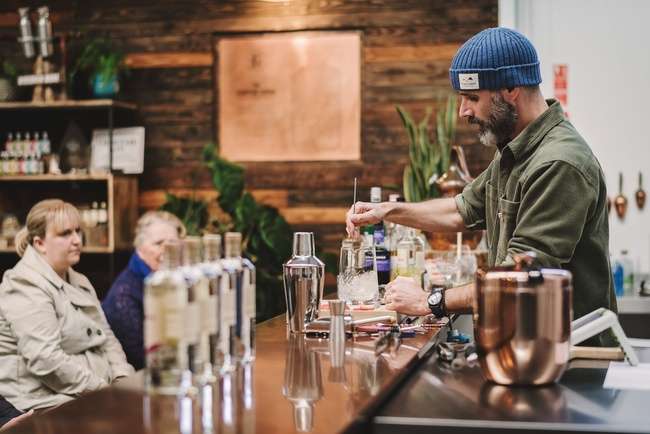 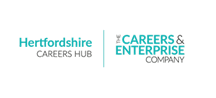 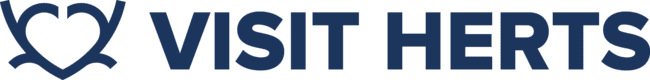 [Speaker Notes: Bigger than telecoms and computer services, construction and engineering and agriculture and fisheries.]
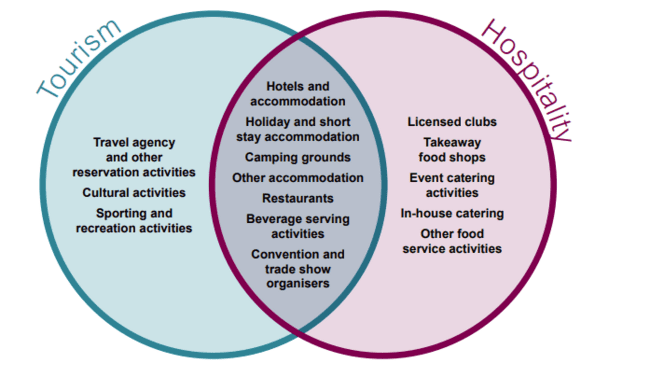 OUR MOST IN-DEMAND ROLES
3 key skills challenges
Staff retention, employee turnover and churn
Brexit and the shortages of EU workers
Recruitment and perceptions of the sector
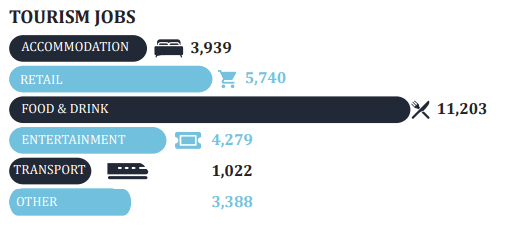 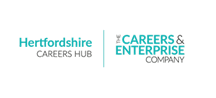 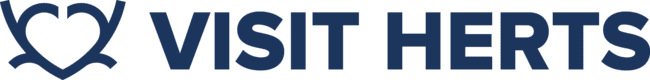 SKILLS AND QUALITIES REQUIRED
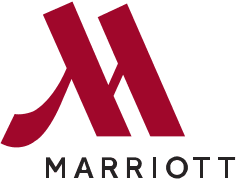 Hanbury Manor Marriott Hotel & Country Club
We recruit talent not skills
For most entry level jobs, no specific qualifications are required
Good customer service/people skills
Teamwork
Communication – written and verbal
Commitment
Opportunities to work in different brands, locations, sizes of hotels plus area/corporate offices
Development and training
Good benefits and work culture
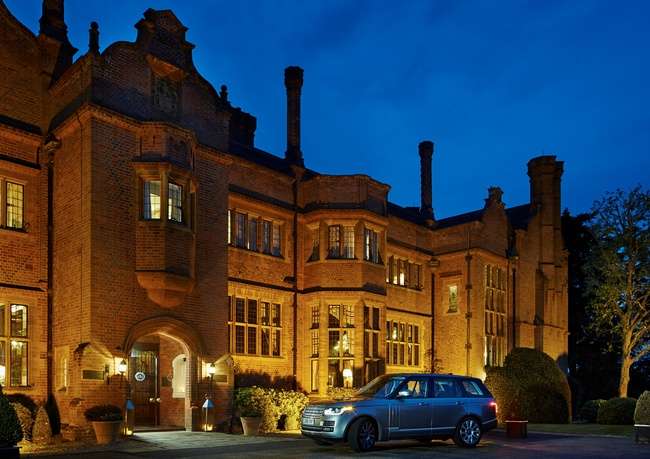 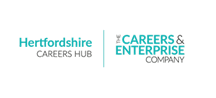 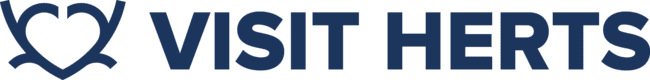 ROLES AND SKILLS REQUIRED
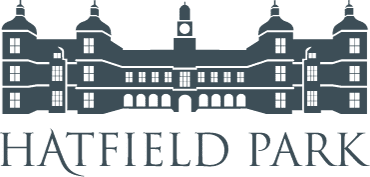 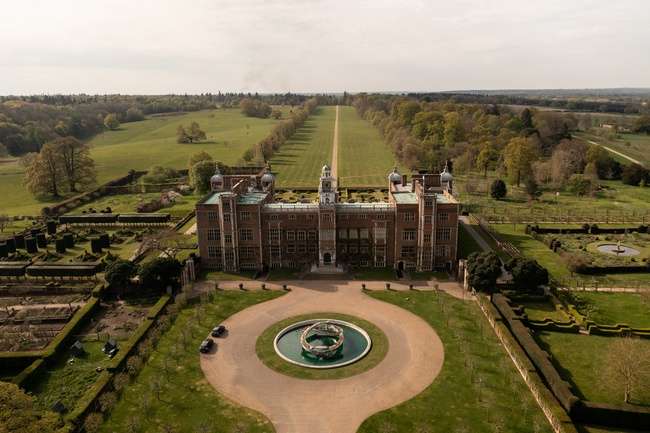 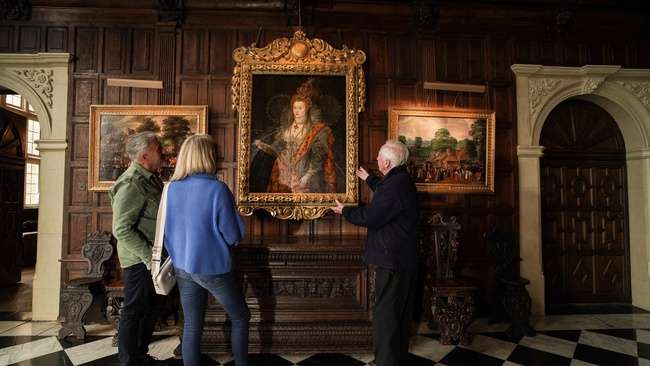 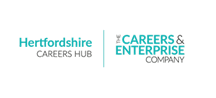 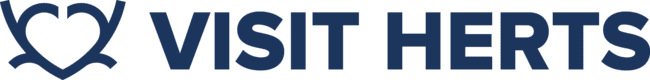 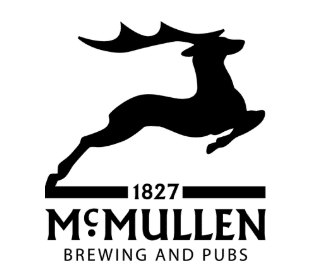 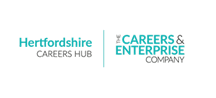 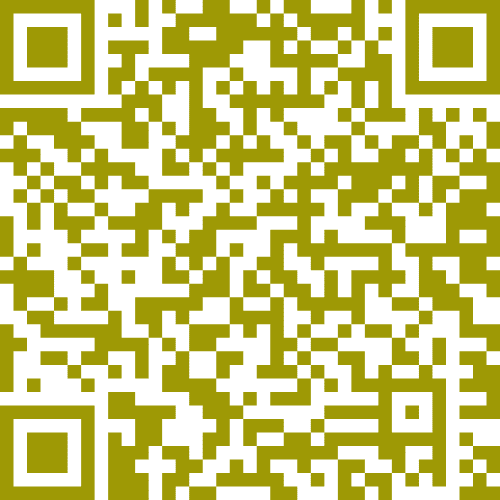 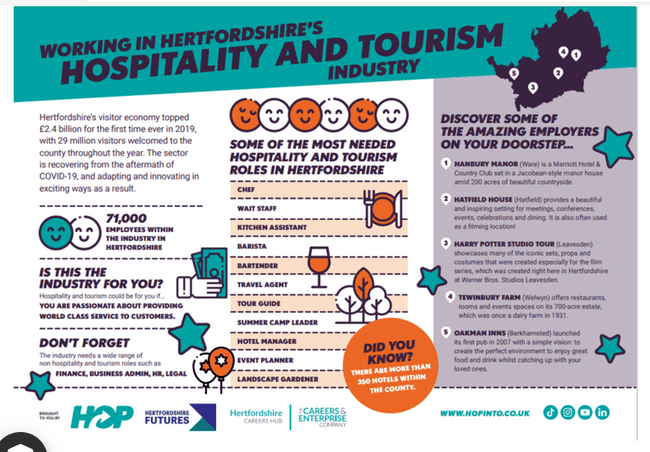 ANY QUESTIONS?
UK Hospitality 
Career Scope
UKinbound
Hospitality Jobs UK
HIT Training
Alanna Kite 
Head of Partnerships
alanna.kite@visitherts.co.uk
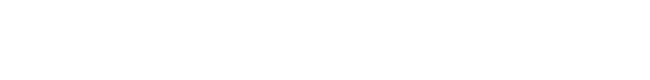 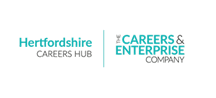